Scientific Notation
Scientists are often dealing with very very large numbers 
(Ex. Distance from earth to the moon= 384 400 000m ) 

OR 

Very very very small numbers
 (Ex. 78 000 000 000 000 000 000  atoms in a grain of sand)
For this reason, we use scientific notation
How to Write Numbers in
Scientific Notation
Scientific Notation:		N x 10e   	N= Number
											      e = Exponent
Move the decimal Right or Left until there is only 1 non zero digit before the decimal (If there is no decimal, assume it is on the end of the number)

Ex.		.000345				0003.45

		2678					2.678
2. Count the number of spaces you moved the decimal over (this will be your exponent)

Ex.	 .000345				0003.45		Moved the decimal 4
	  	

		2678					2.678		Moved the Decimal 3
If the decimal moved right, the exponent will be negative

Ex 	.000345 	0003.45	Moved the decimal 4 RIGHT, e = -4

	If the decimal moved left, the exponent will be positive

Ex. 2678			2.678		Moved the Decimal 3 LEFT, e = +3
4. Plug Number and exponent into Scientific Notation Form


N x 10e
Ex 	.000345 	0003.45	Moved the decimal 4 RIGHT, e = -4

				Scientific Notation: 3.45 x 10-4
Ex. 2678			2.678		Moved the Decimal 3 LEFT, e = +3


					Scientific Notation:	2.687 x 103
Examples:

1)  .0007896	_______________________



2) 239000	______________________



3) 00.0034	______________________



4) 3000000	______________________
Significant Figures
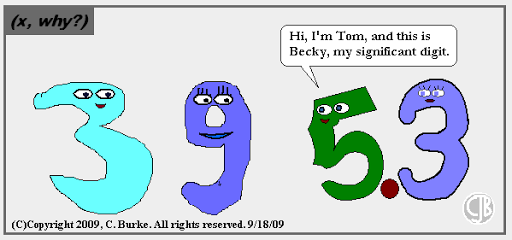 Certainty – when measuring, record all digits that are certain plus one uncertain digit (an educated guess)
These “certainty-plus-one” digits are called Significant Figures.
1.50 in
3.60
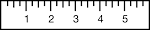 Which Numbers are Significant
A. If the number has a decimal:
Start at the RIGHT of the number and begin counting at the first non zero digit
Examples:

.00456		     	   0.7869		       	000.00076800
B. If the number DOES NOT have a Decimal
Start at the LEFT Side of the number and begin counting at the first non zero digit
Examples:

638		     	   3400		       	6020
Rounding & Sig Figs
Determine how many sig figs you need

 Round the last number based on the number directly following it (4 and under, do not round; 5 and up, round up)
Example: Round the following numbers to 3 sig figs


1. 3467			2. 00.003548		3. 324 943 000
Calculations and Sig Figs
Addition & Subtraction

RULE: the answer has the same number of decimal places as the measured value with the fewest decimal places.
Examples:

	  3.20		2
  4230.789		3
+	  1.0		1
 4234.989

4235.0		1 decimal place
24.00 + 62.453 + 14.23 =
Multiplication & Division

When multiplying and/or dividing, the answer has the same number of sig fig’s as the measurement with the fewest number of sig figs

Least Sig Fig Rule
Examples:
3.65 x 6.0 =  21.9
32.69/2.11	=  15.4928910
Our answer can only have 3 sig figs 

So, 15.5 is the final answer
Our answer can only have 2 sig figs

So, 22 is the final answer
Converting Units – 
Dimensional Analysis
You may have to switch from one set of units to another. For example, switching from meter to kilometers or hours to seconds
Given Units x Units Wanted	=	Answer in Units 					Units Have		         Wanted
Example:

	Convert 3500 seconds into hours

Conversion Factor:	3600s = 1 hr   or	3600	 or		1hr
											     1hr		  3600s
Given Units x Units Wanted	=	Answer in Units 					Units Have		         Wanted
3500 s  x 	1 hr		= 	0.97hr
								  3600s